Кабинет географии
Пособия
МОБУ «СОШ «Кудровский ЦО №1» г.Кудрово Всеволожского районаЛенинградской области
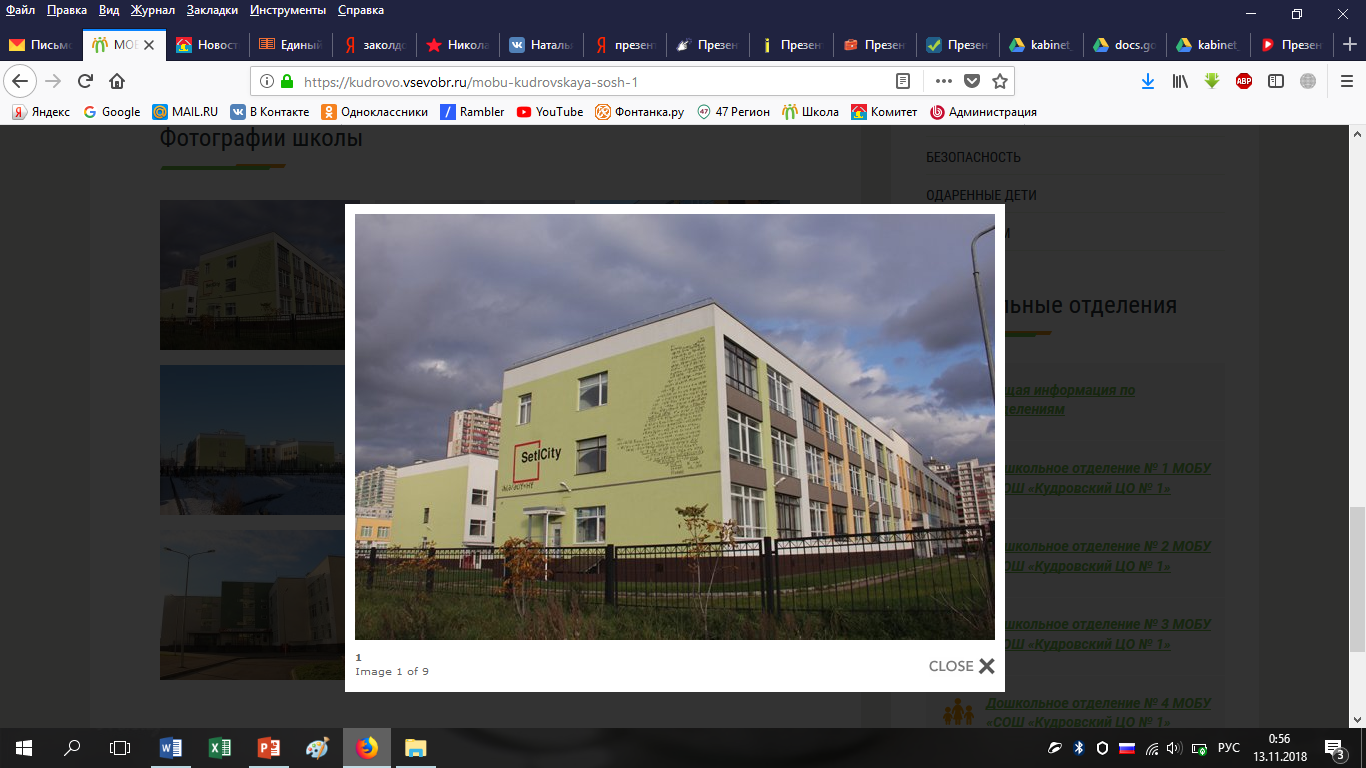 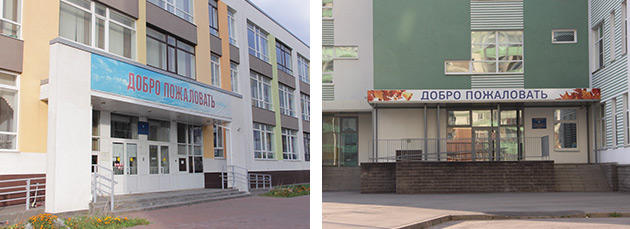 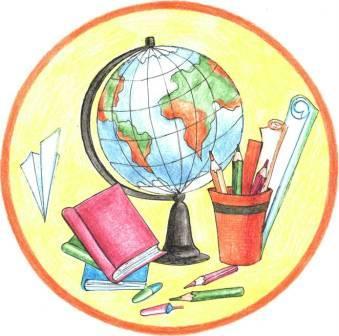 1
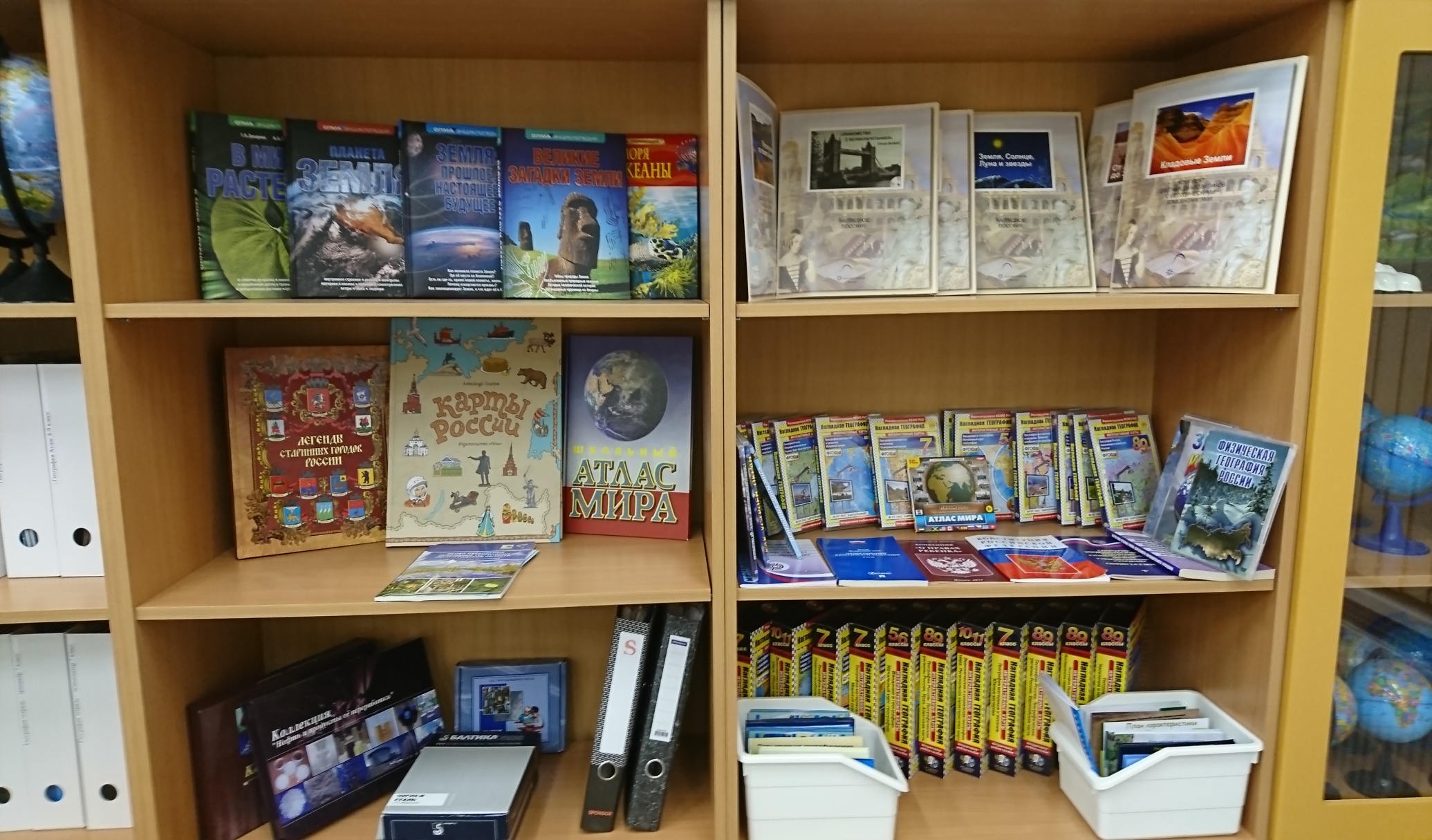 2
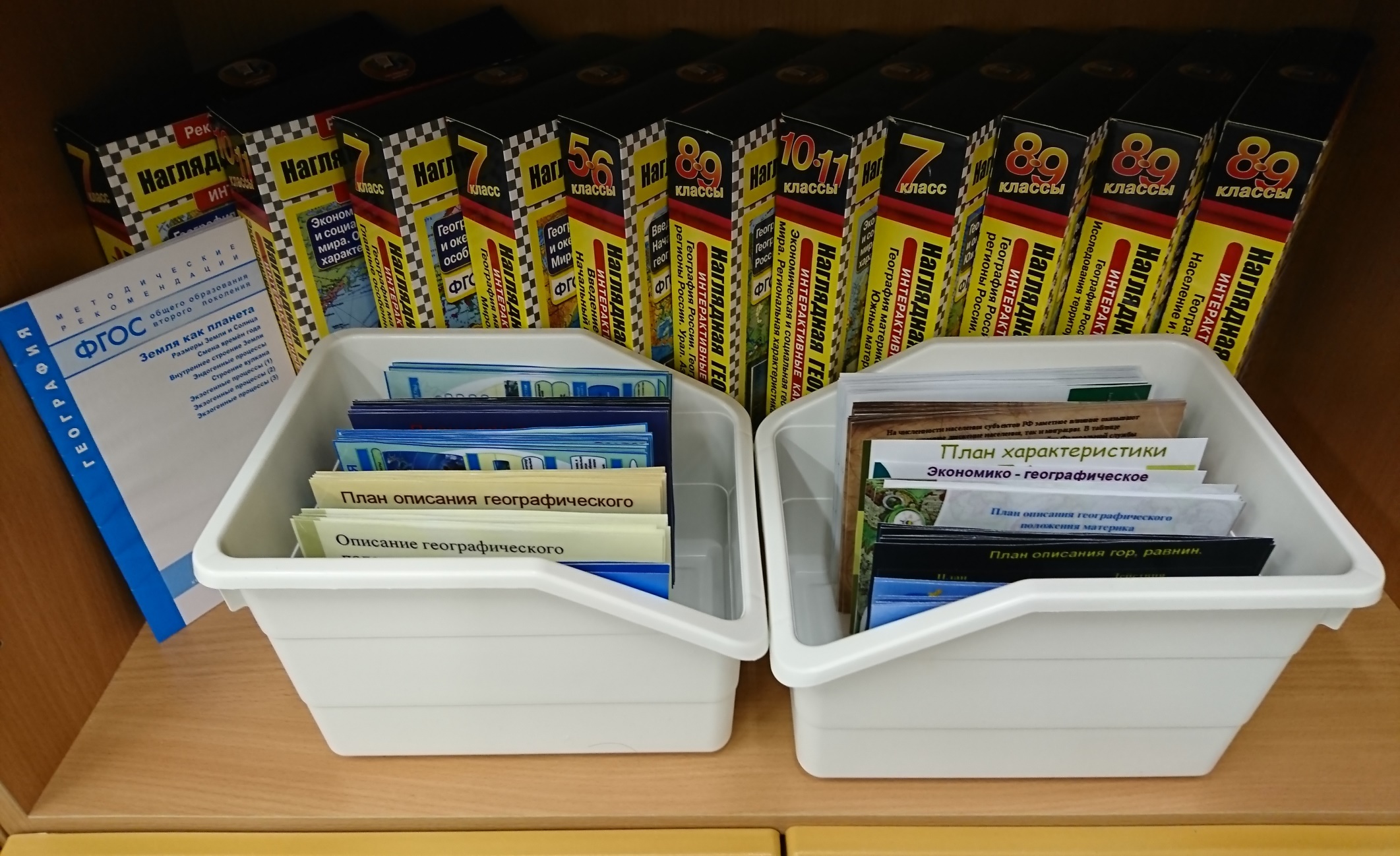 3
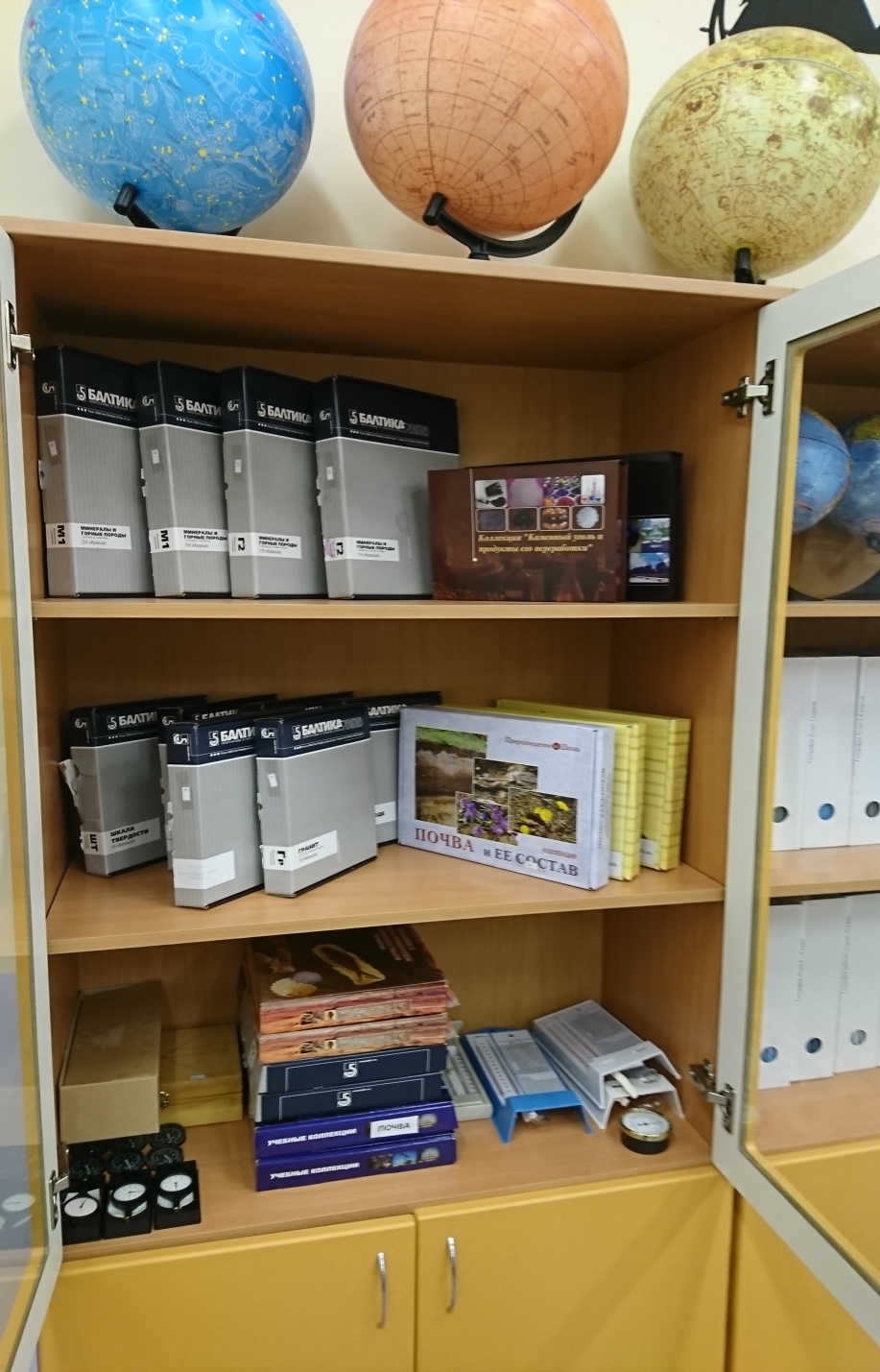 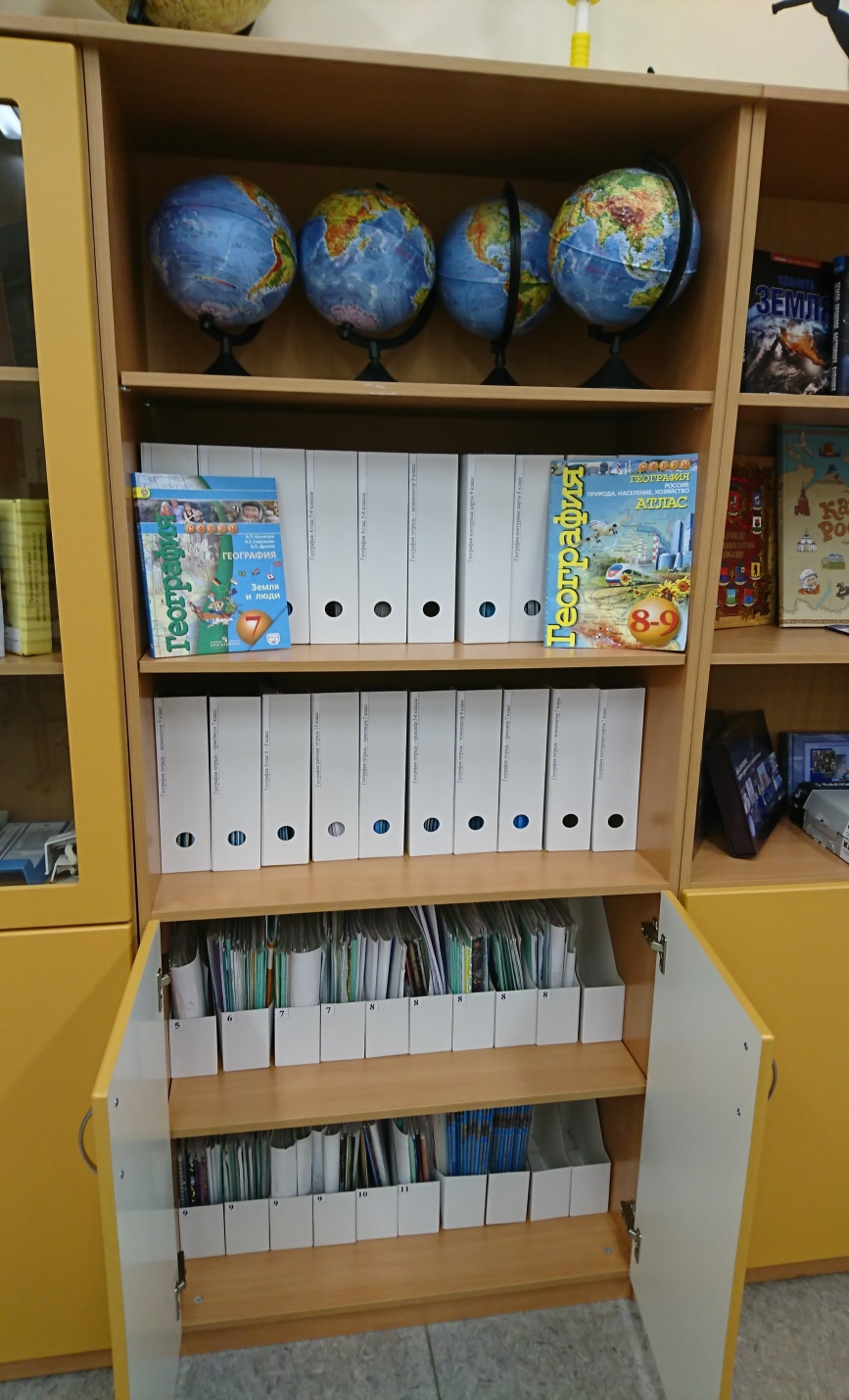 4
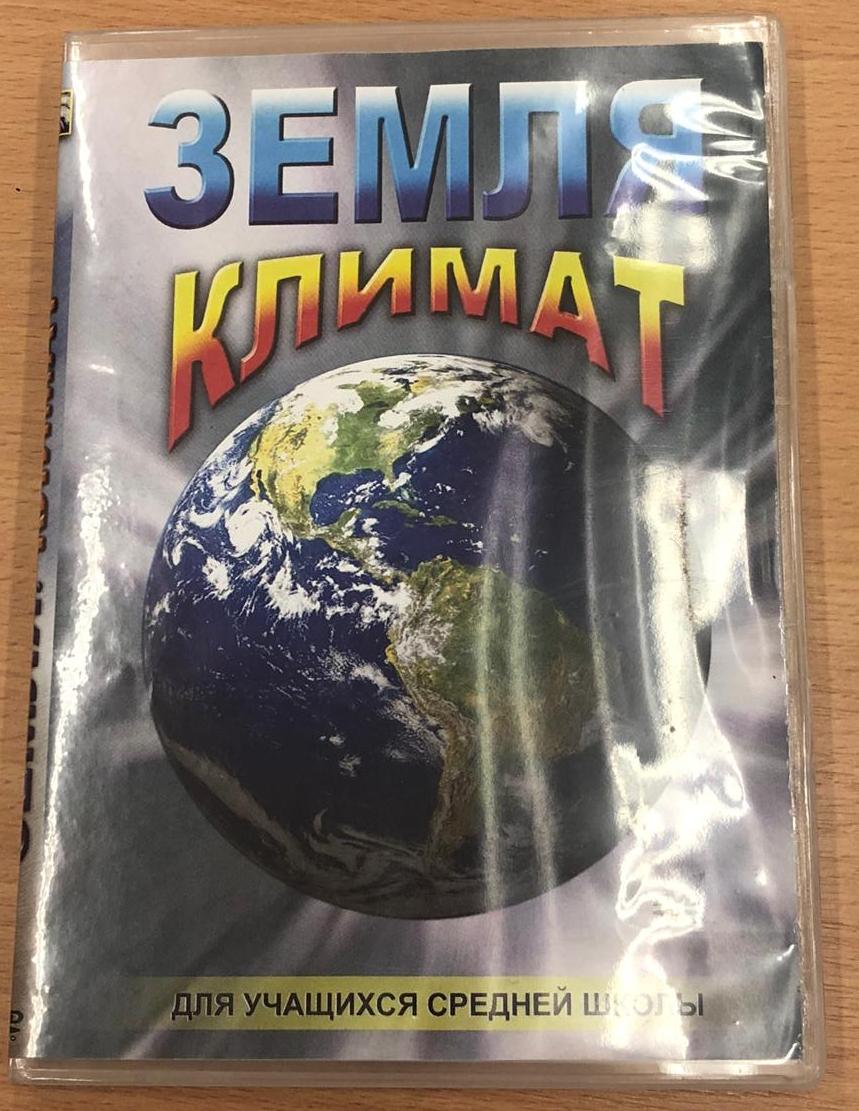 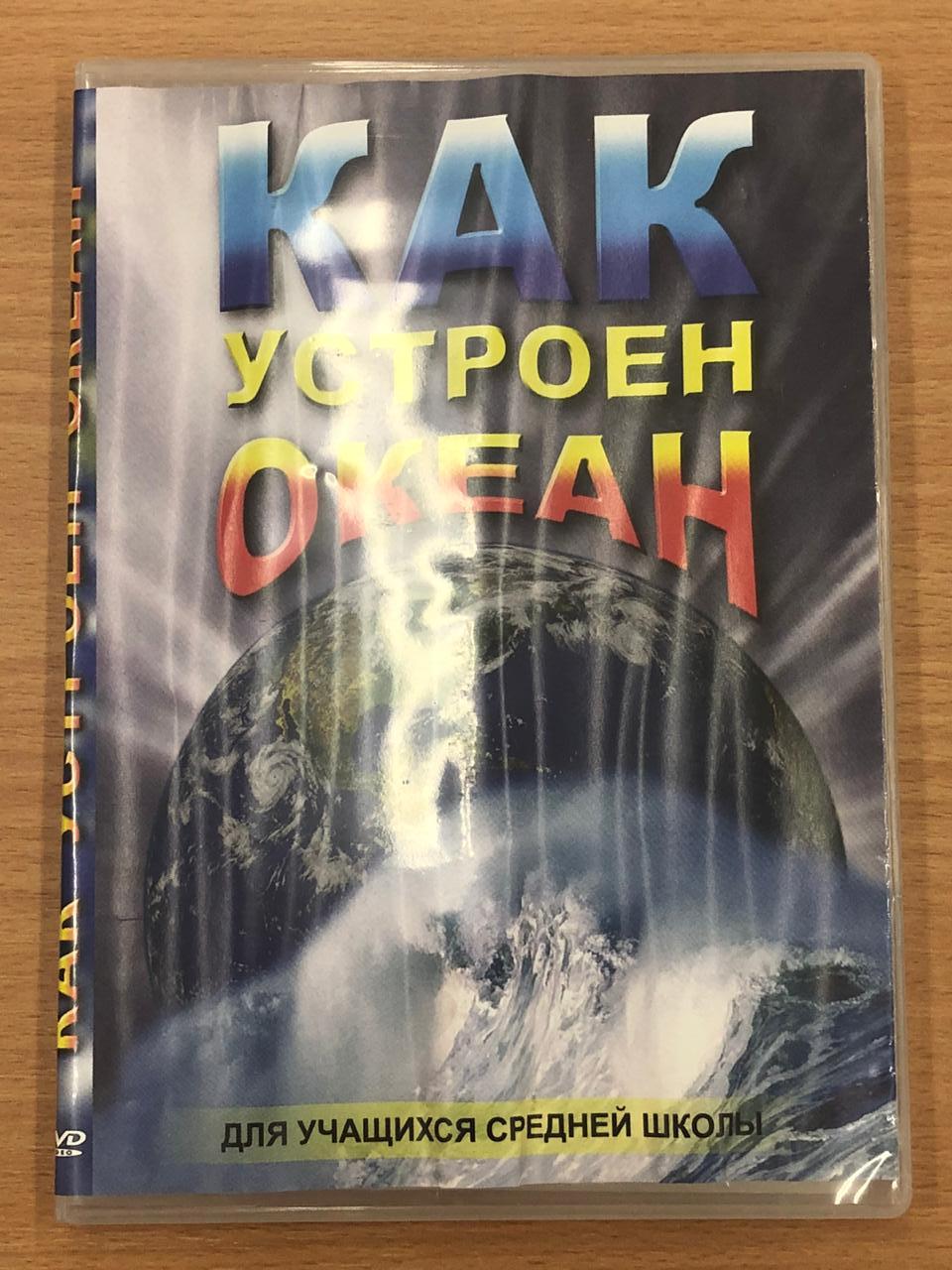 5
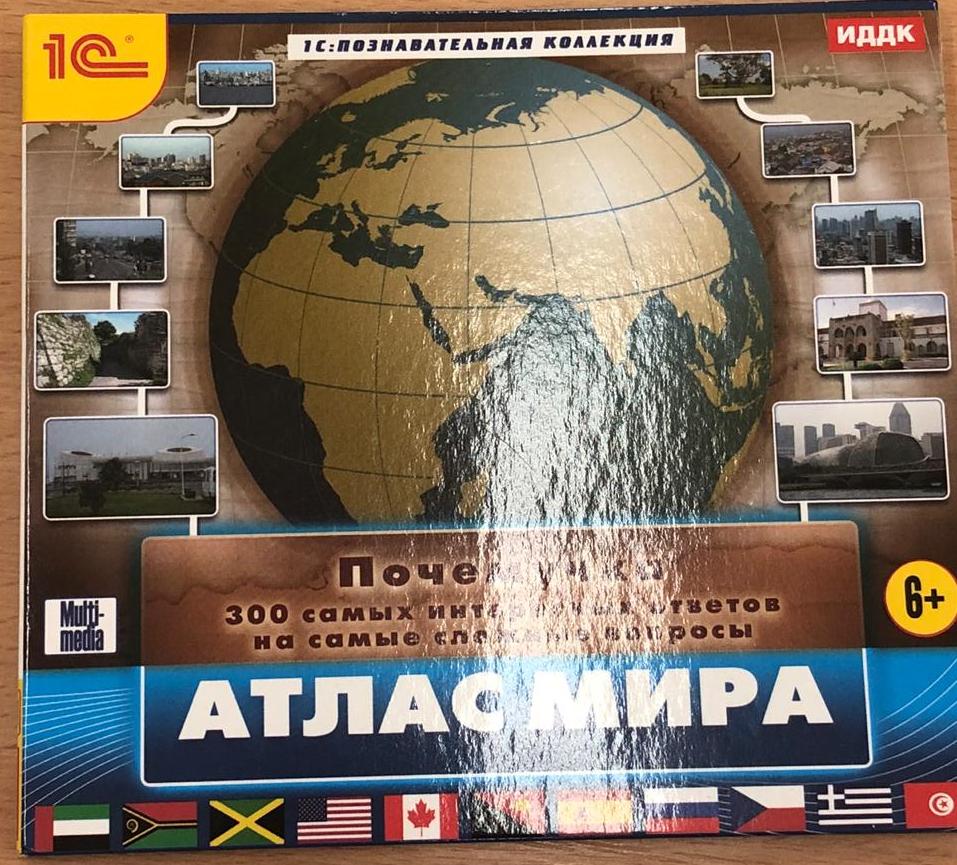 6
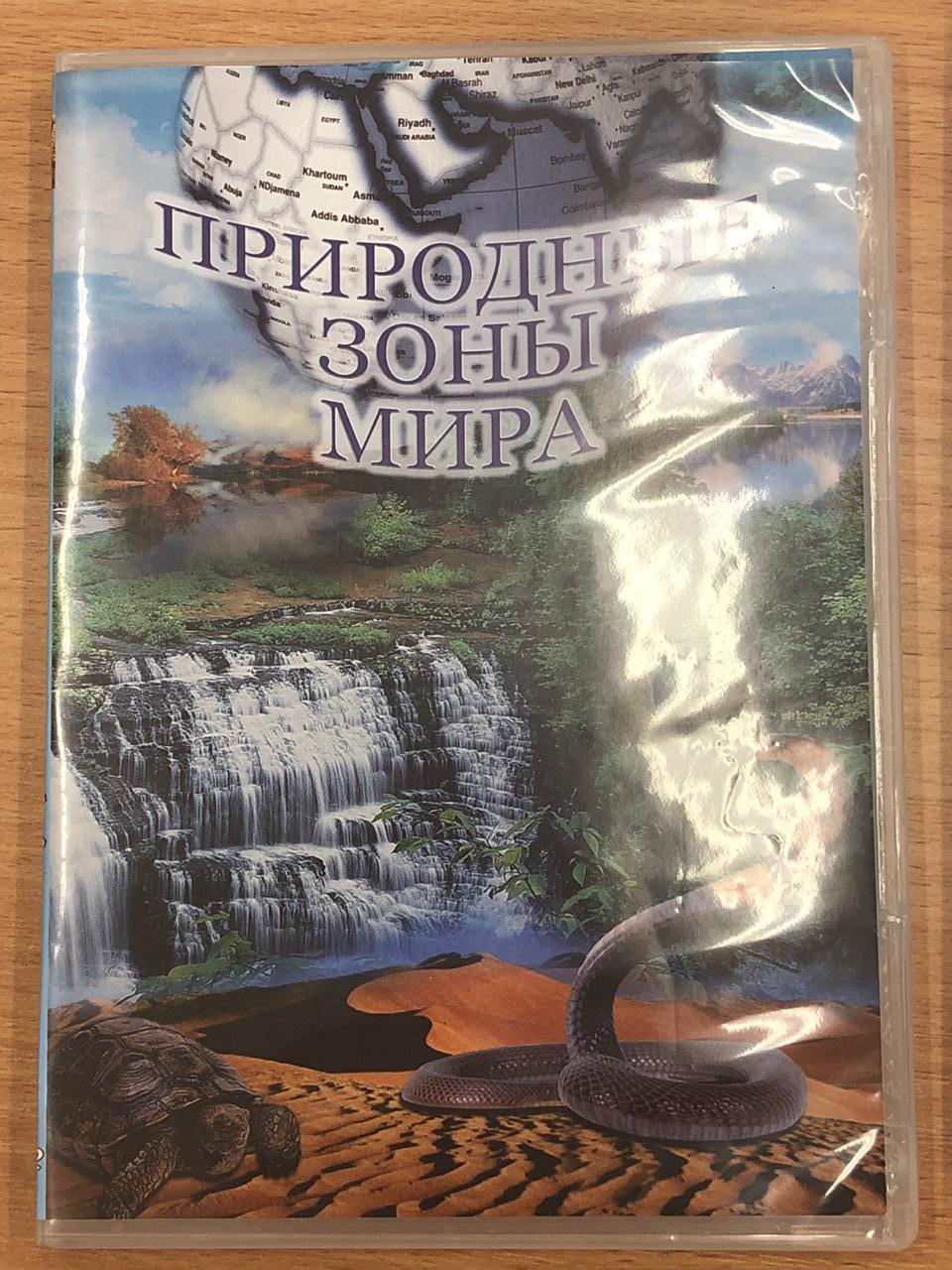 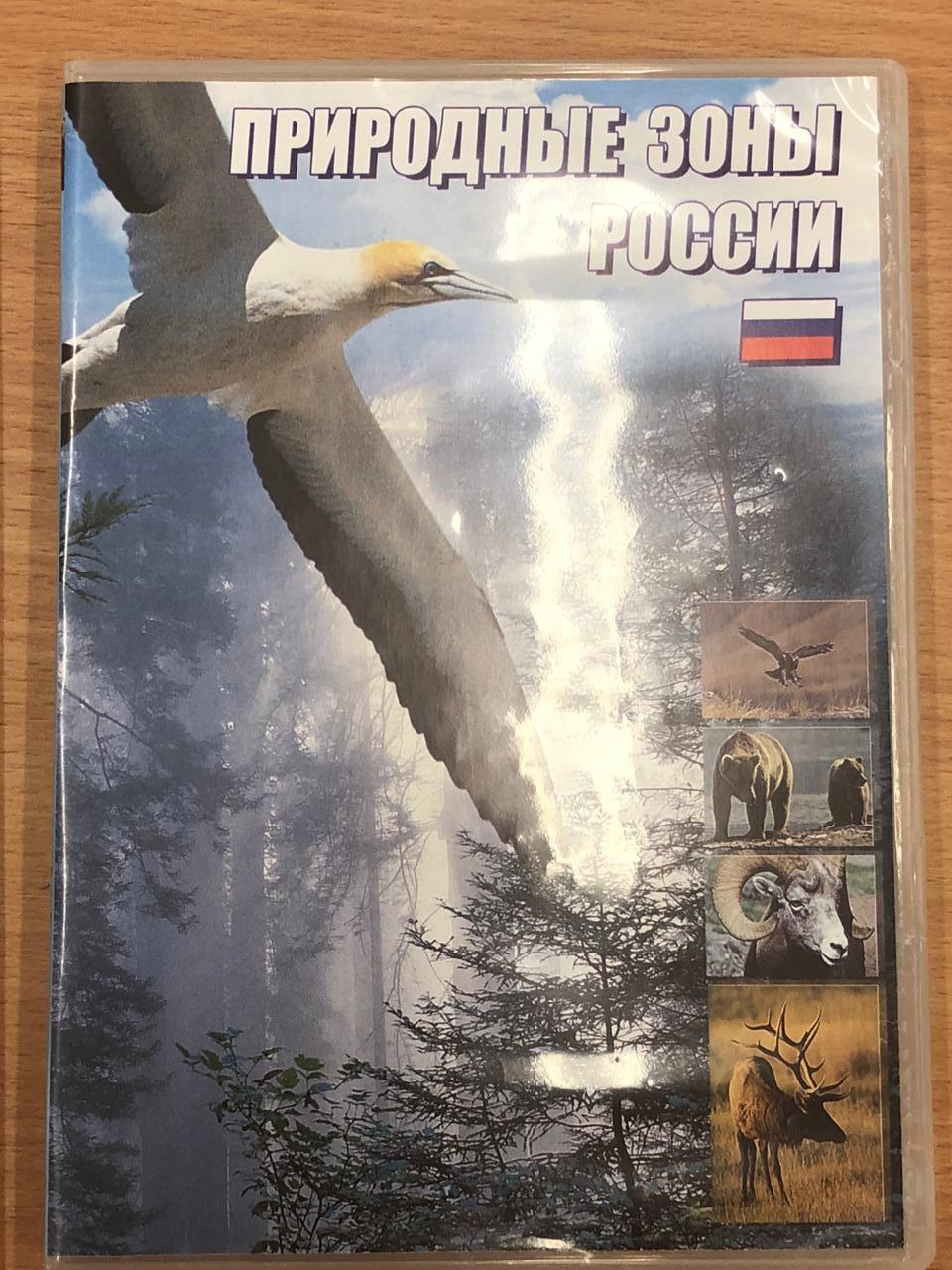 7
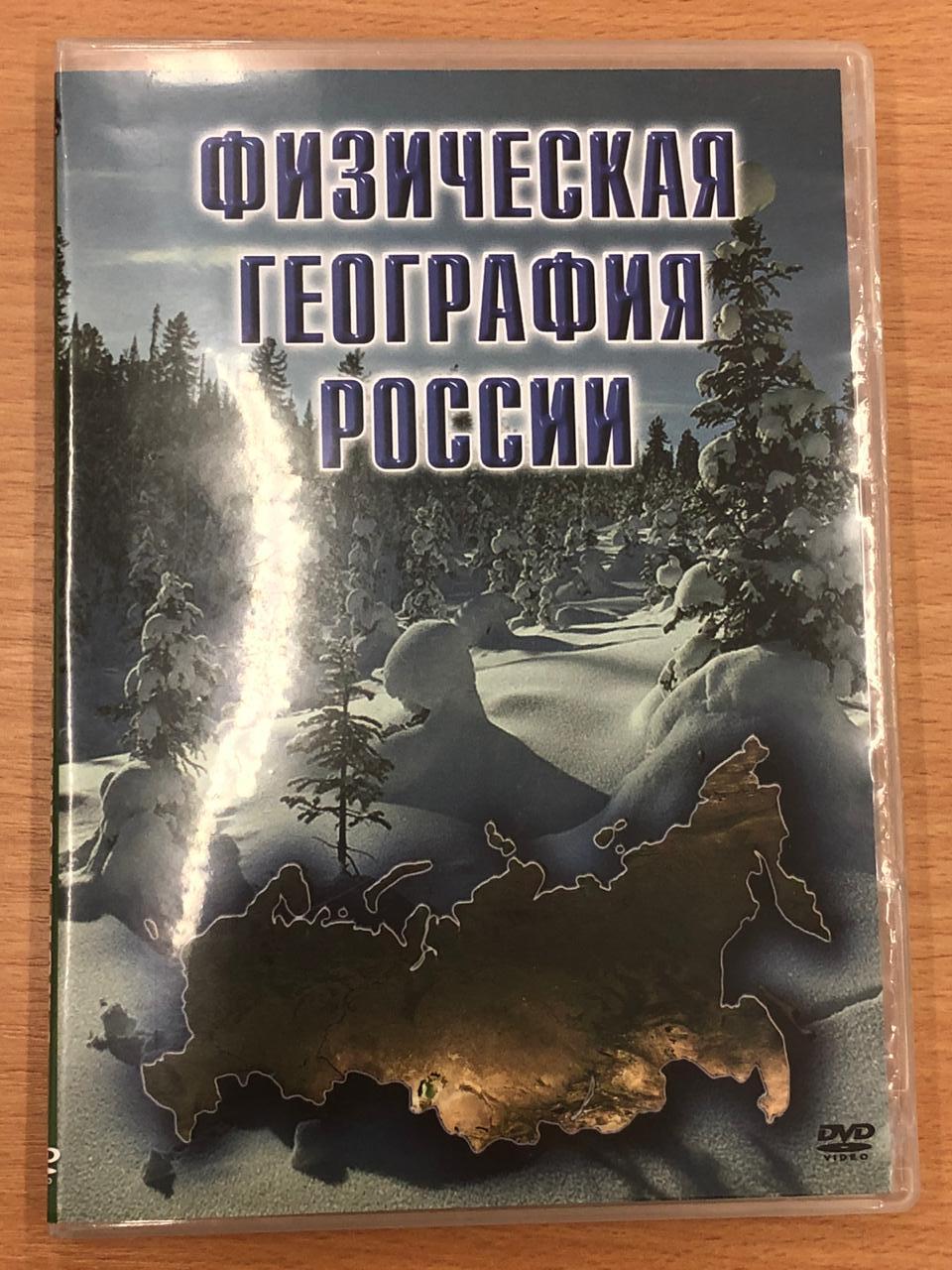 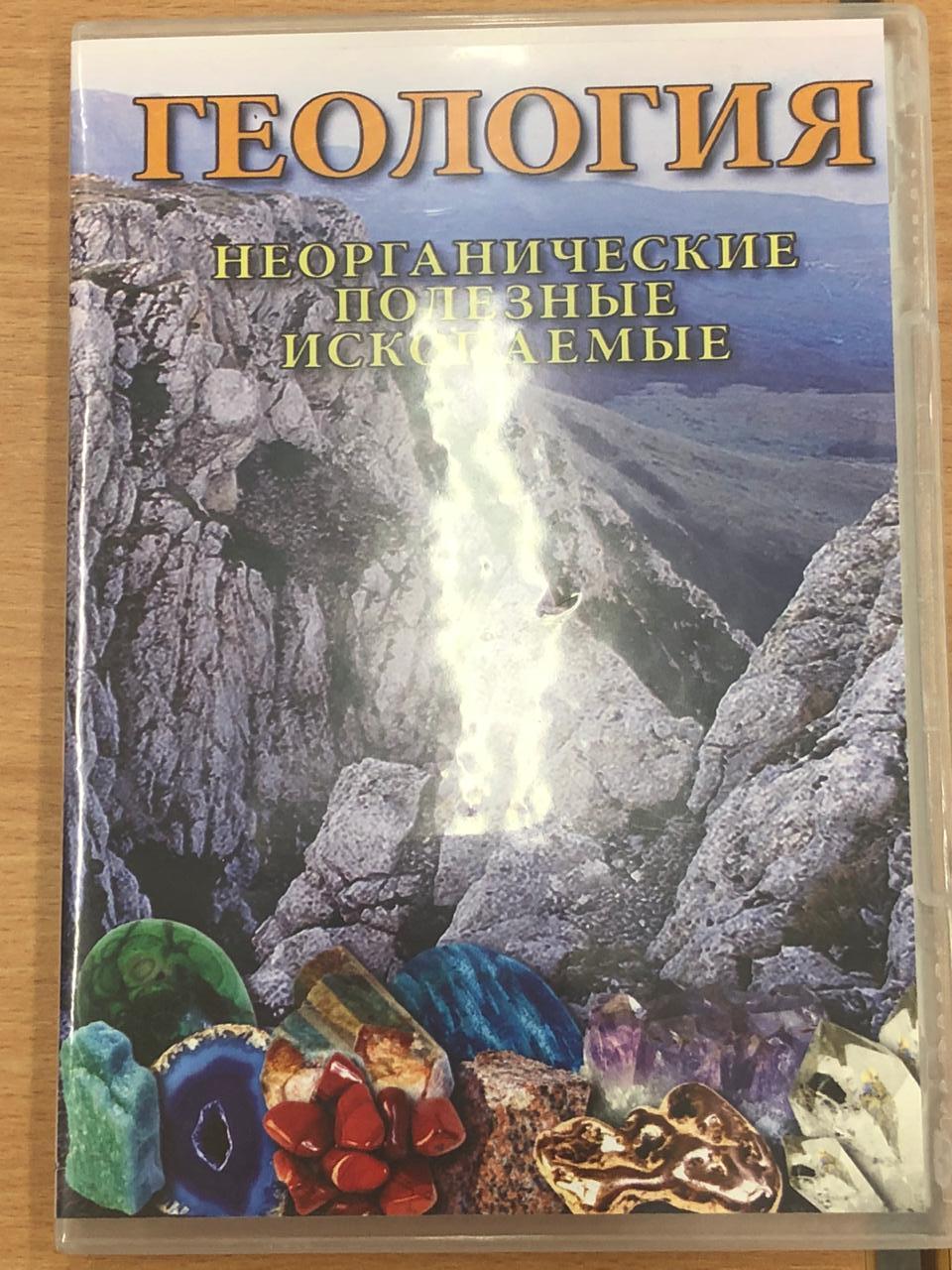 8
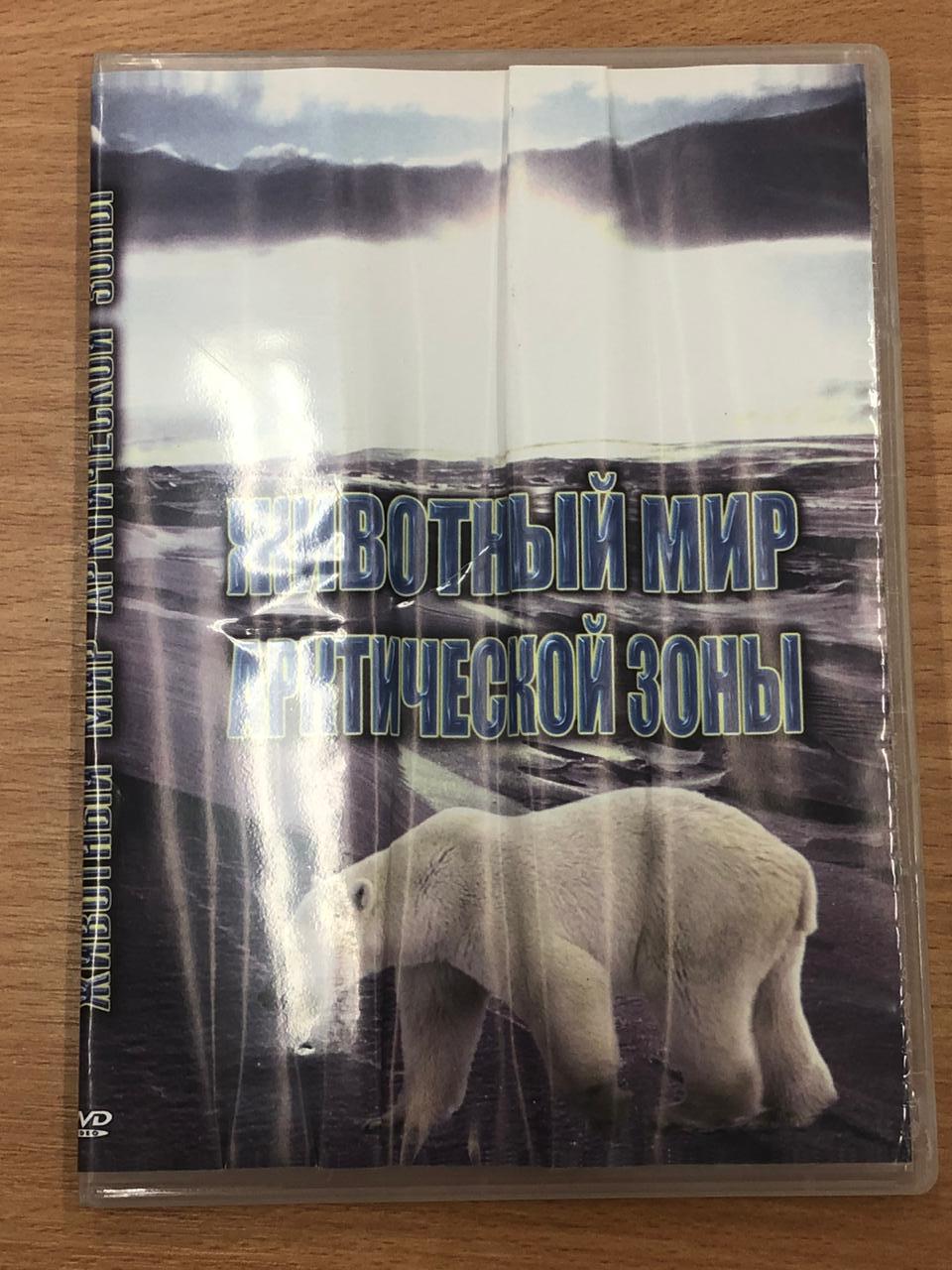 9
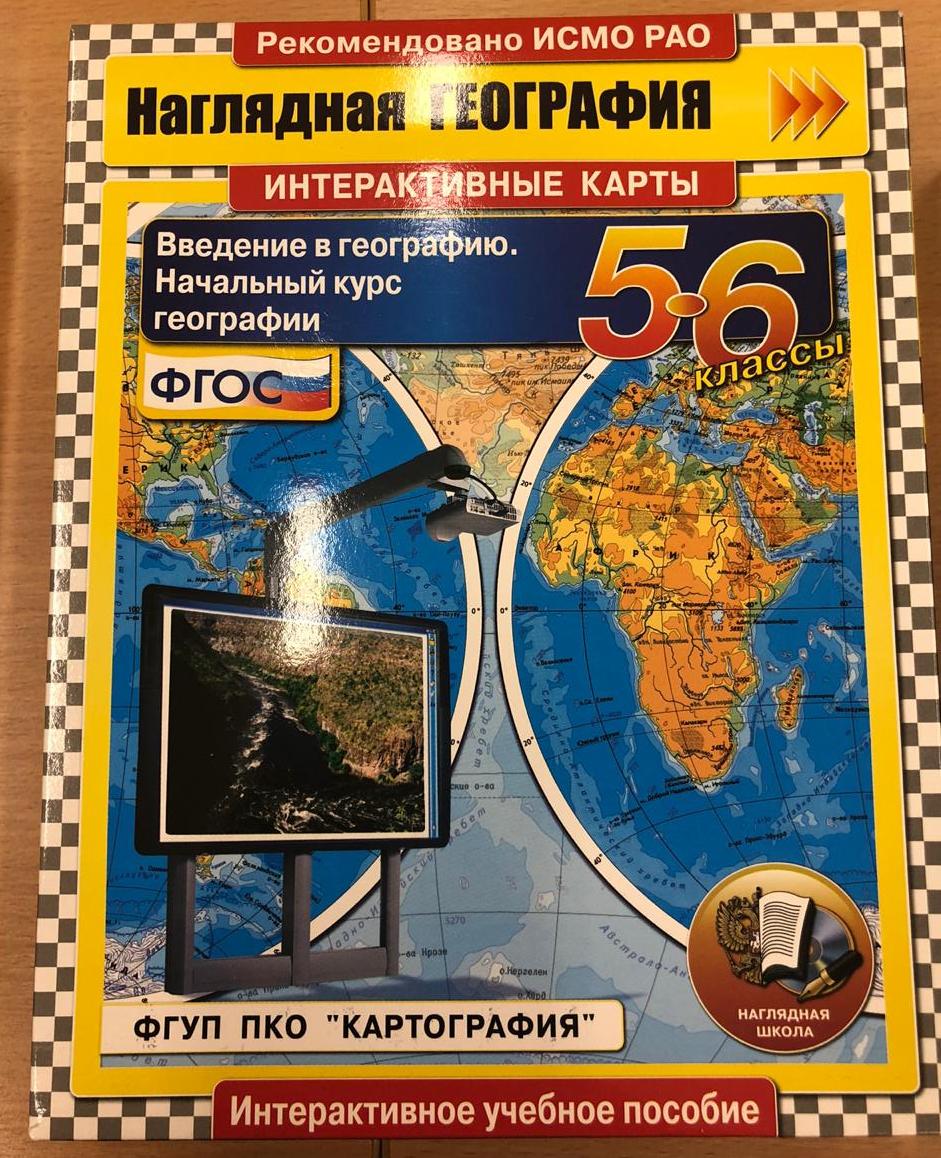 10
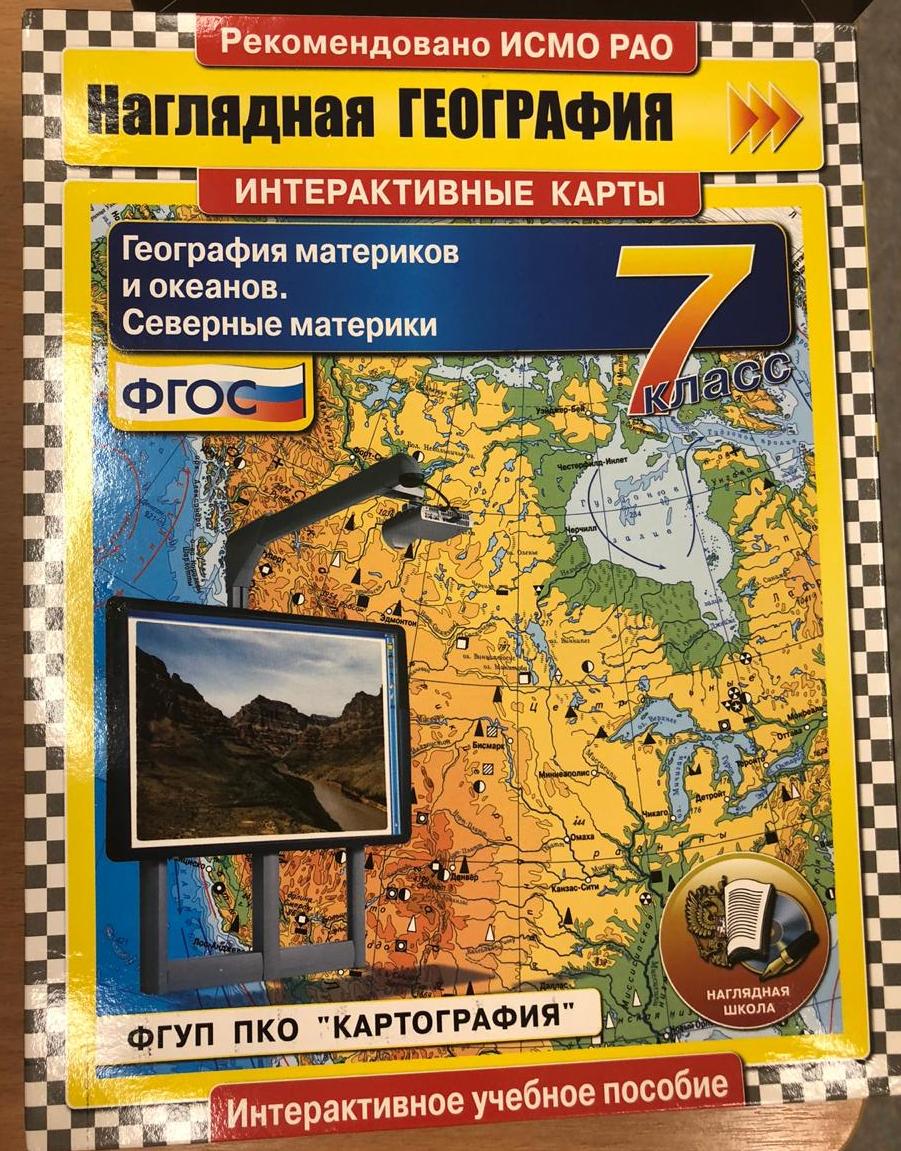 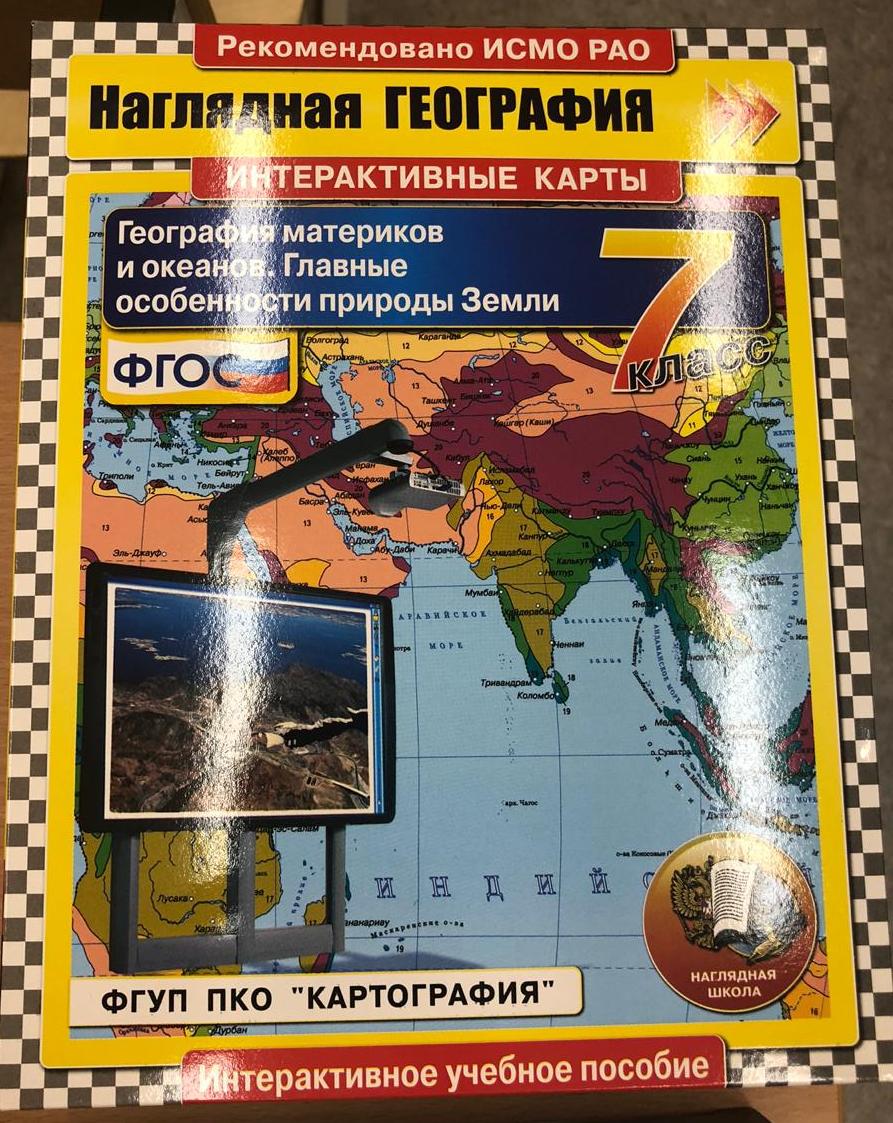 11
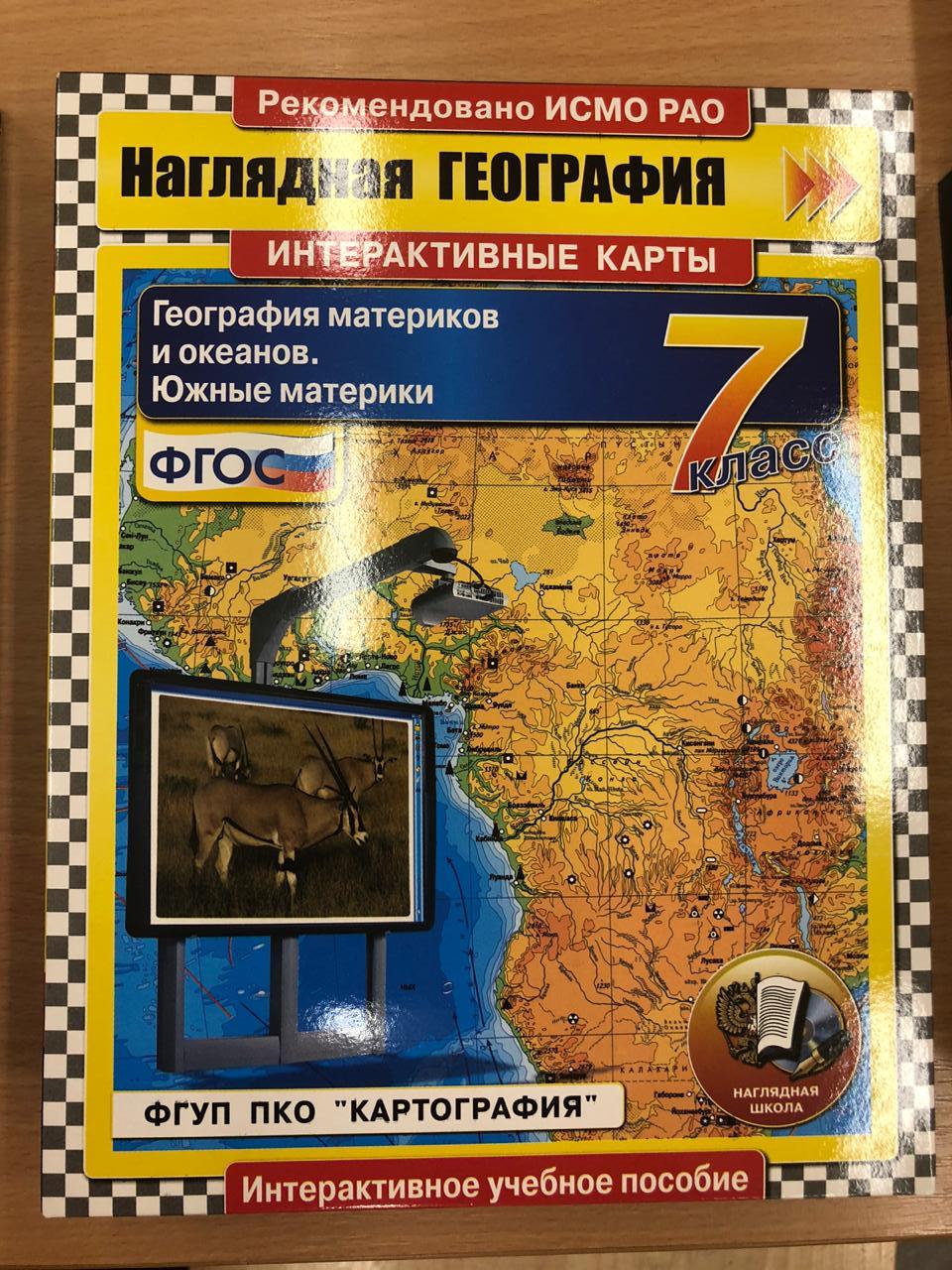 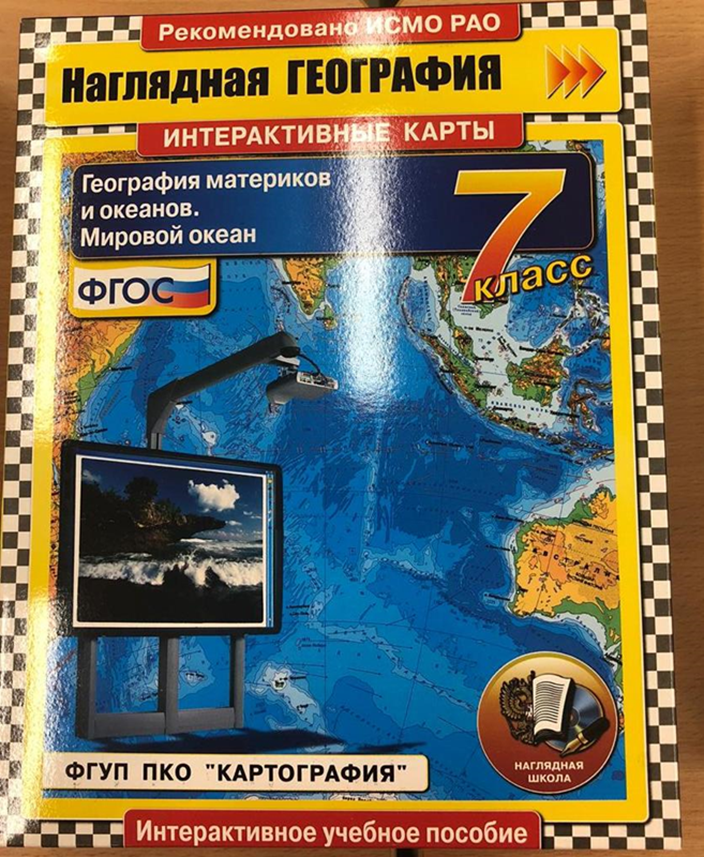 12
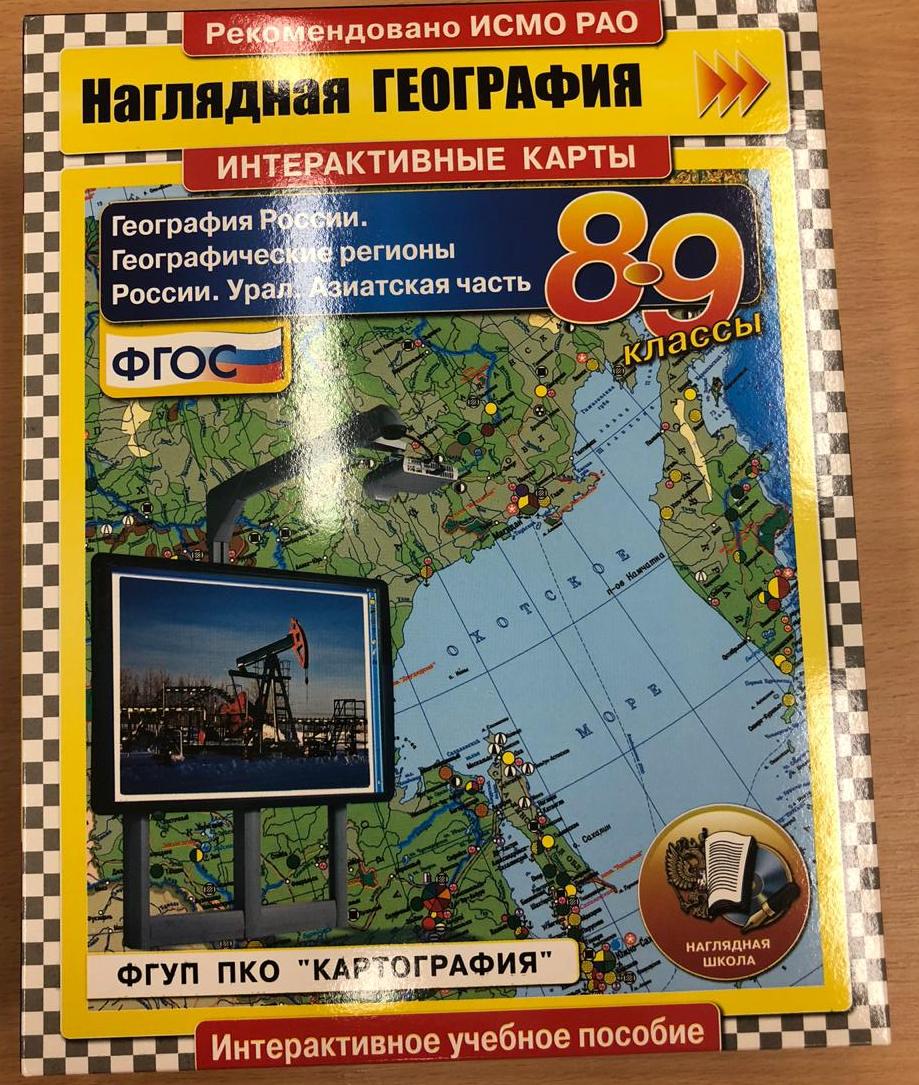 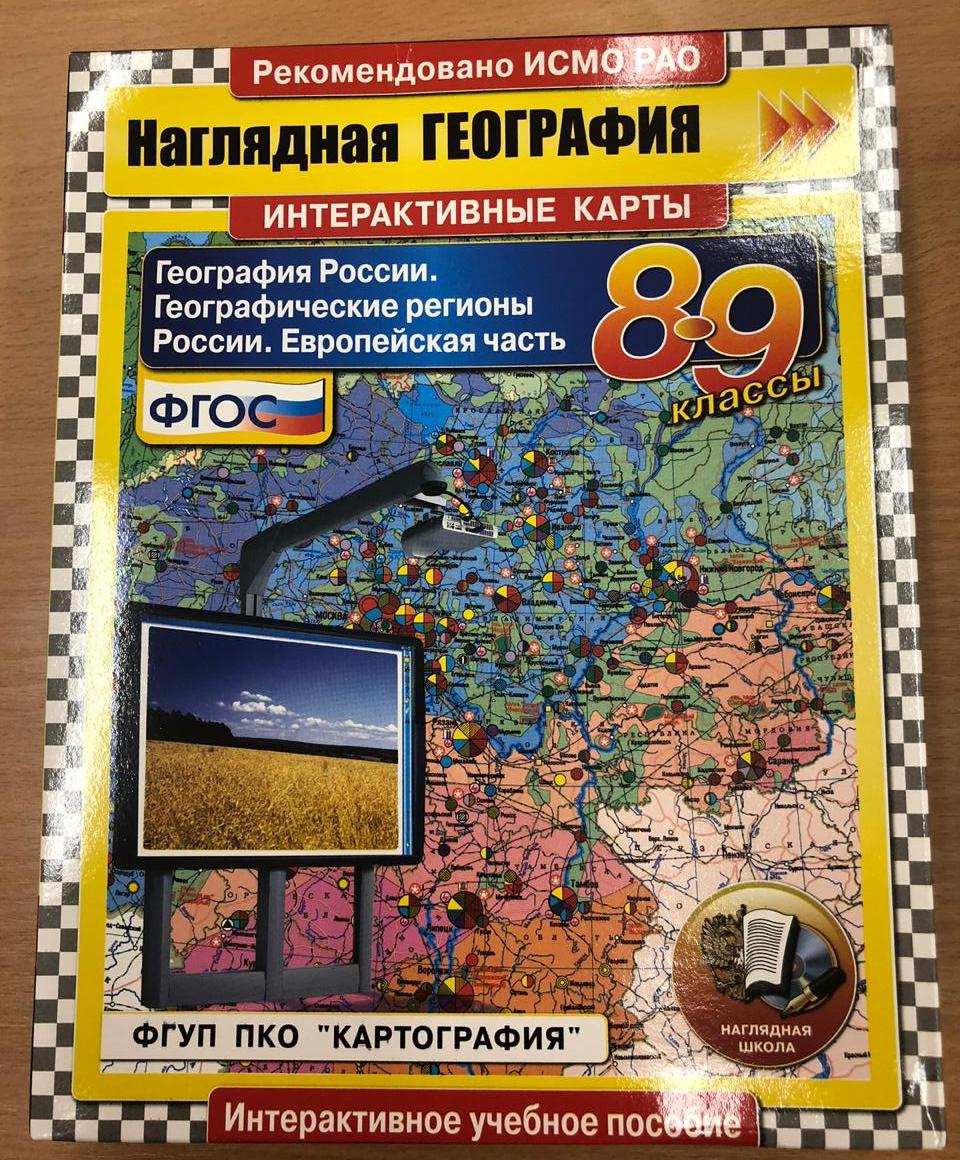 13
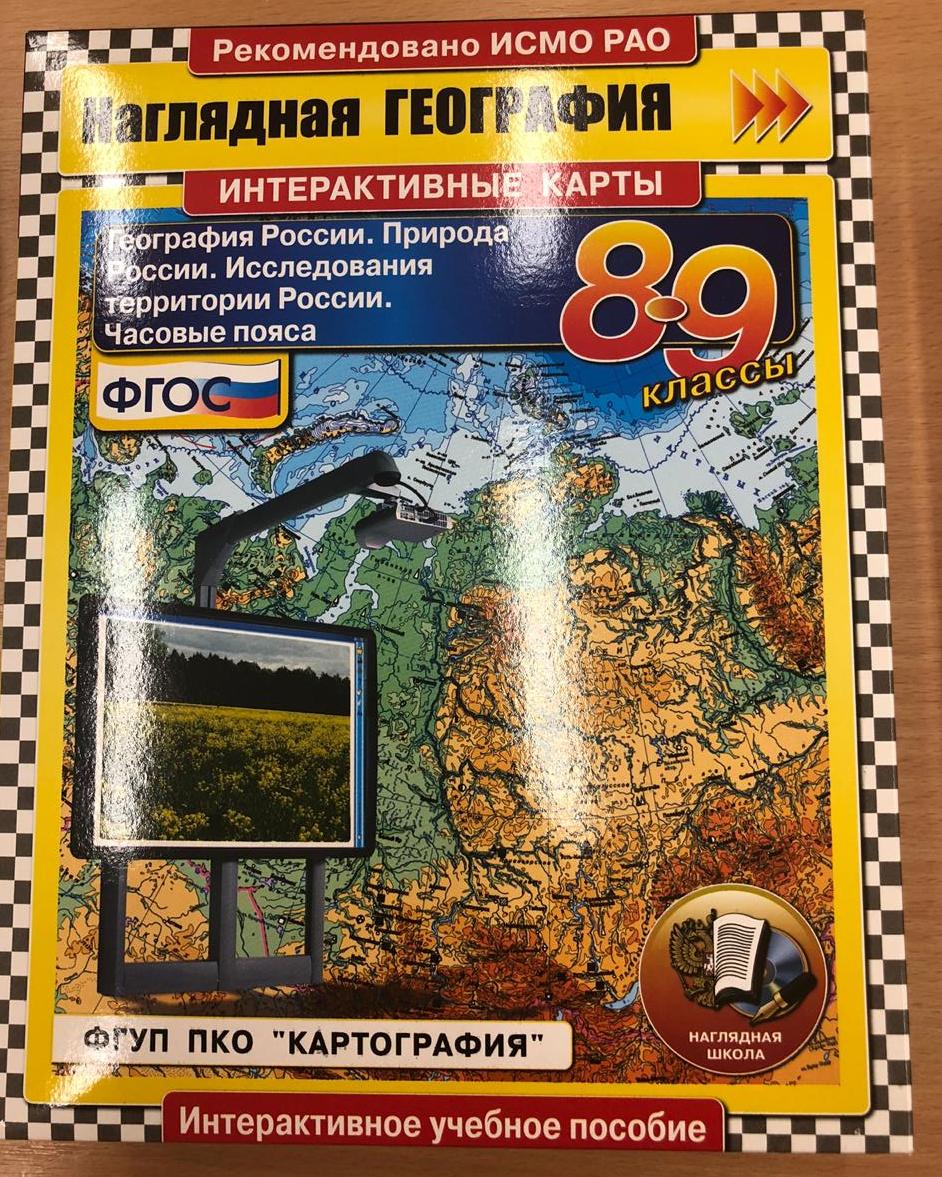 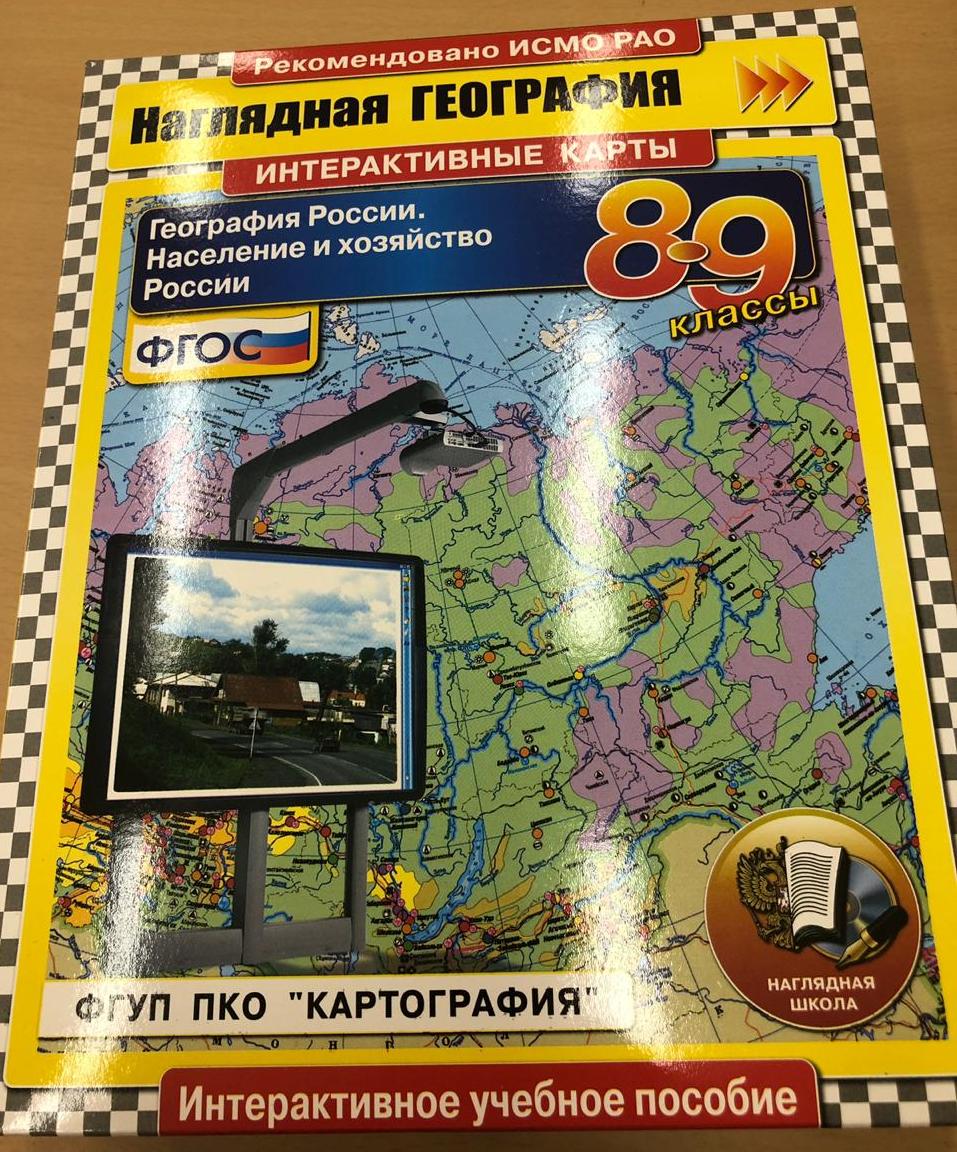 14
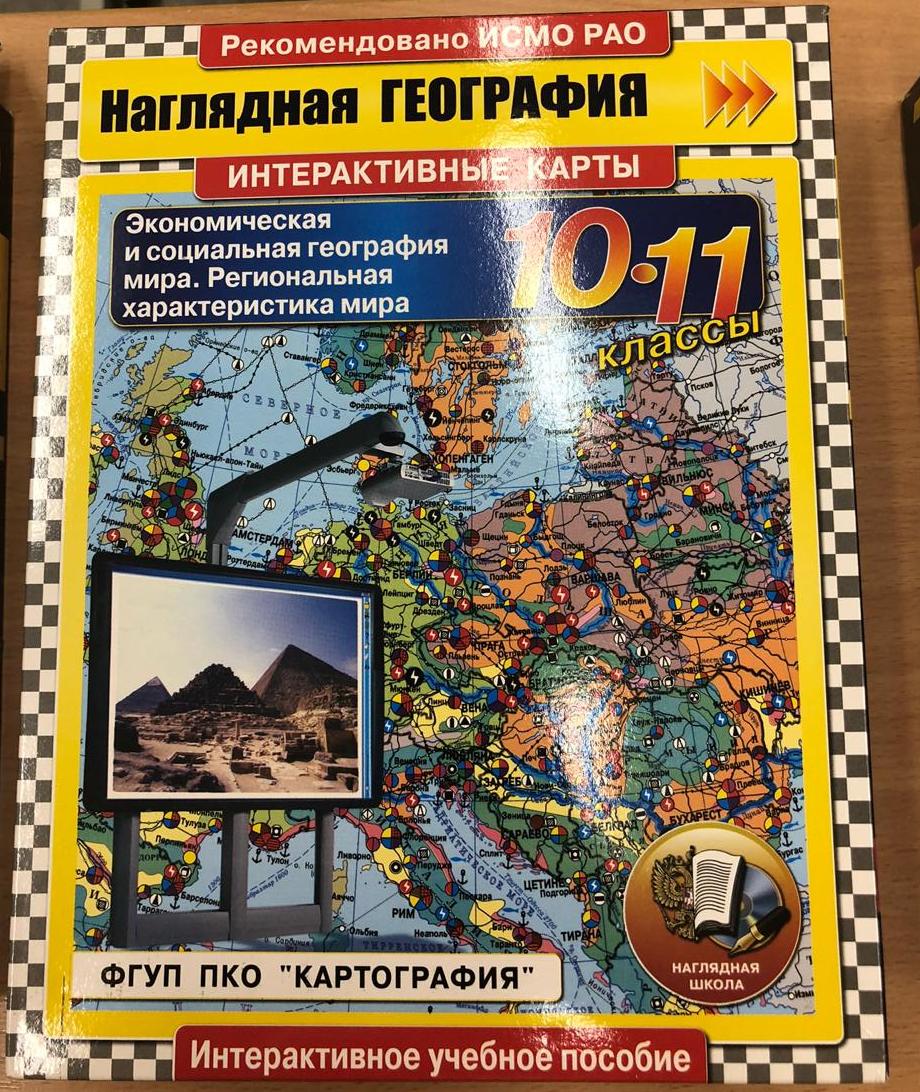 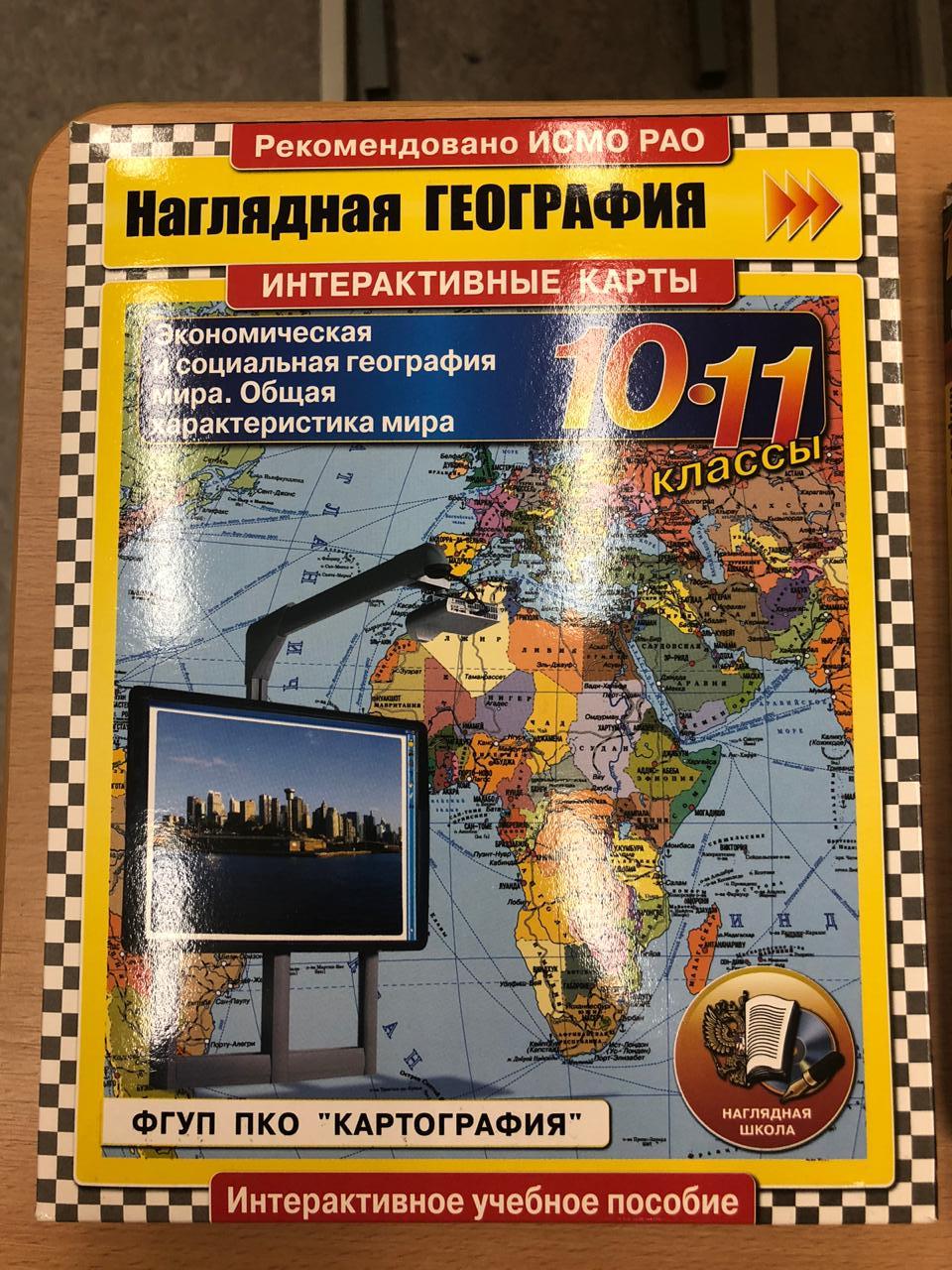 15
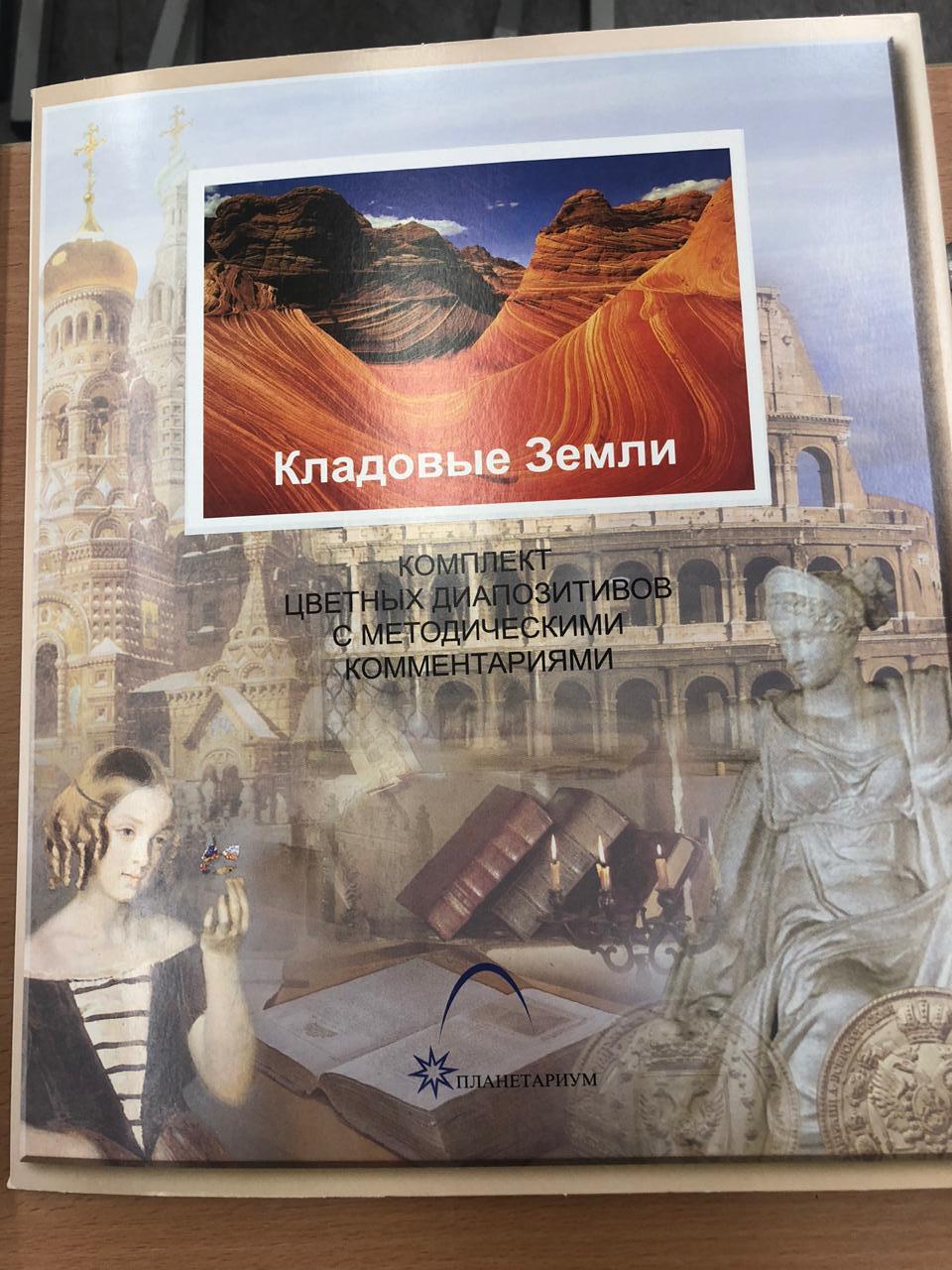 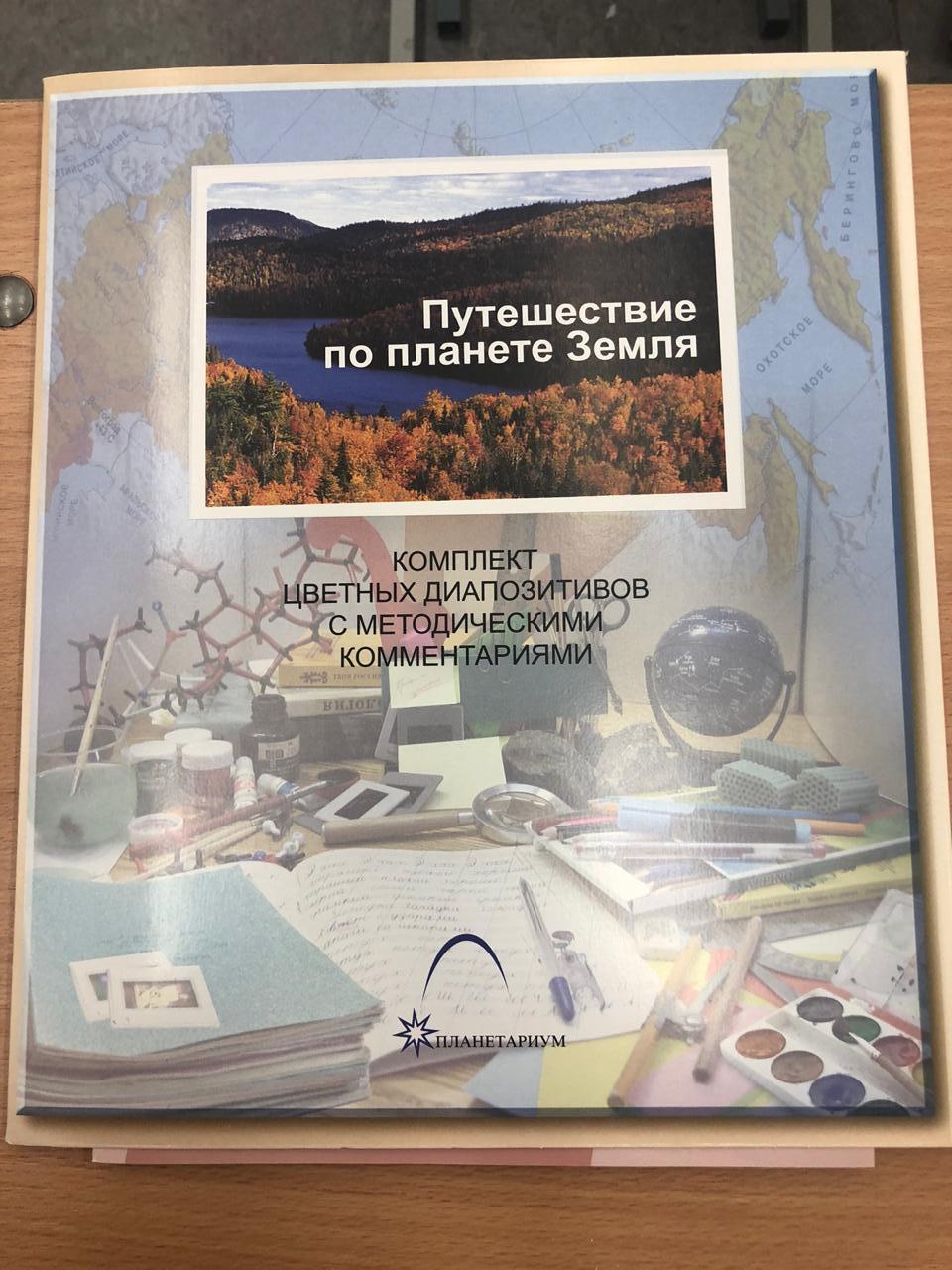 16
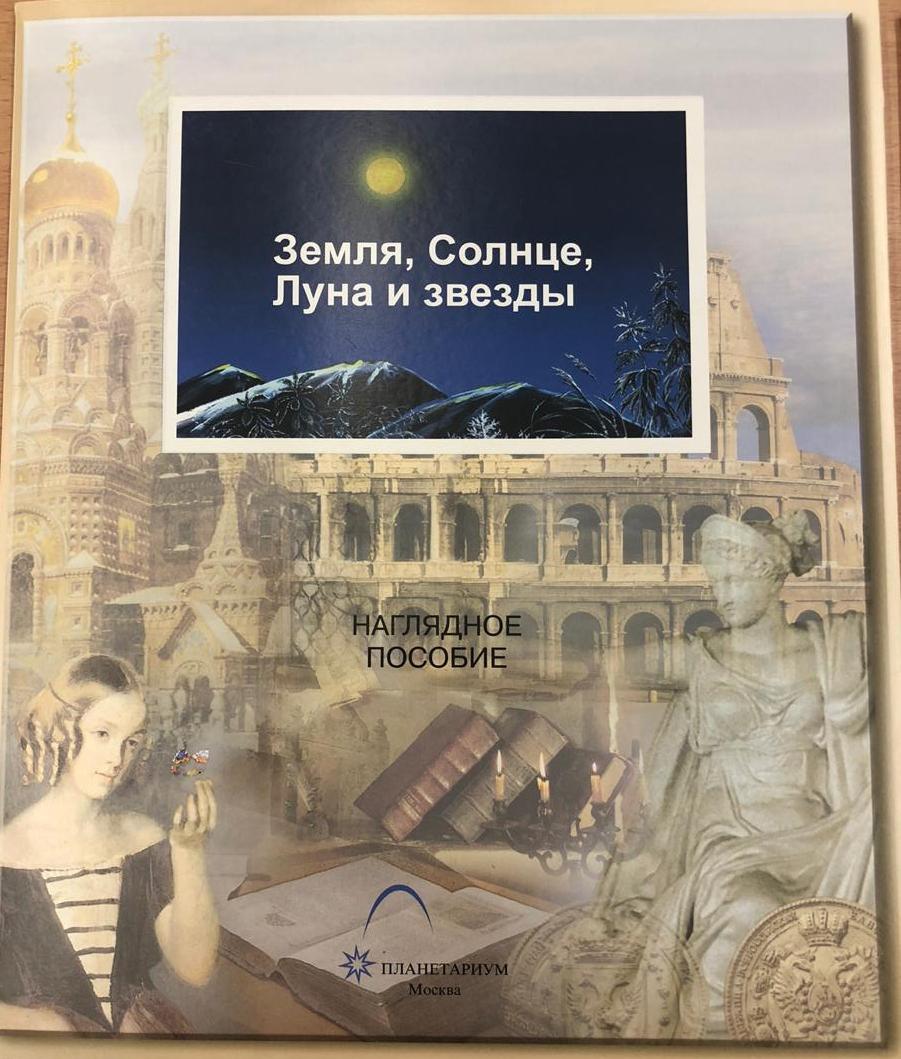 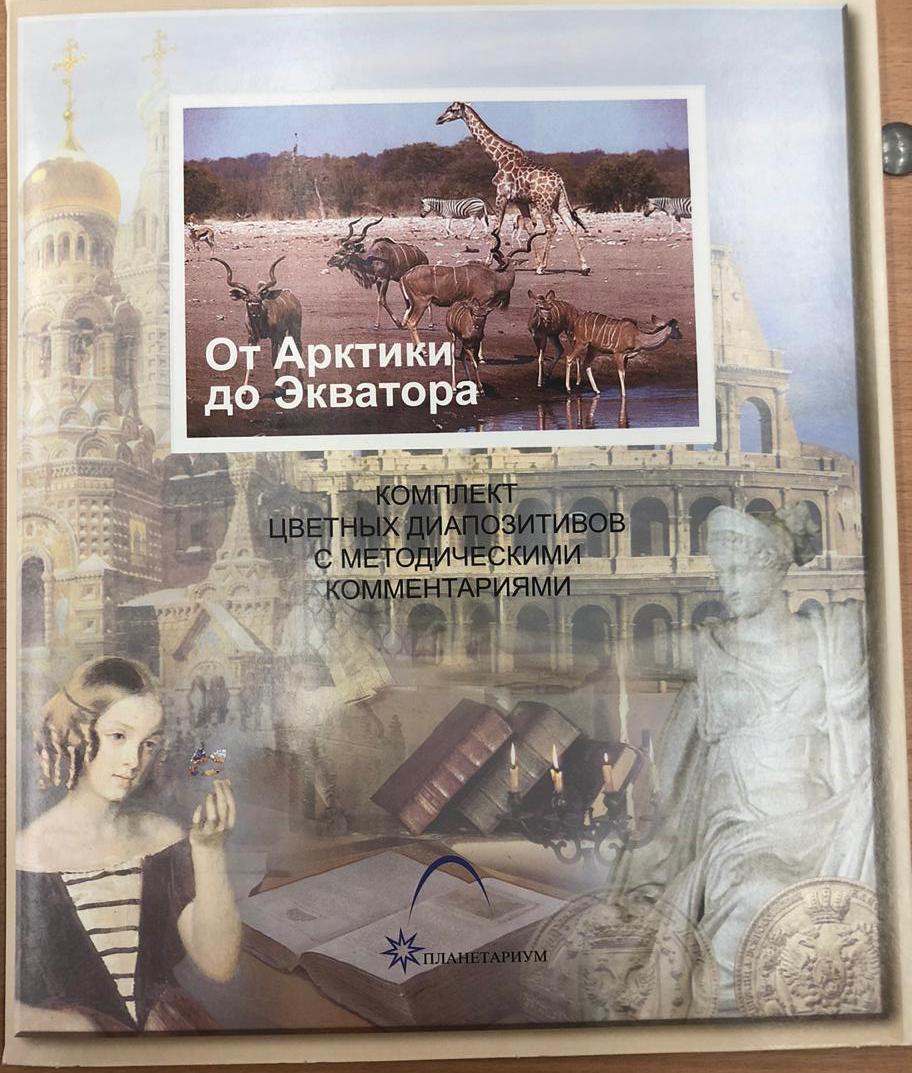 17
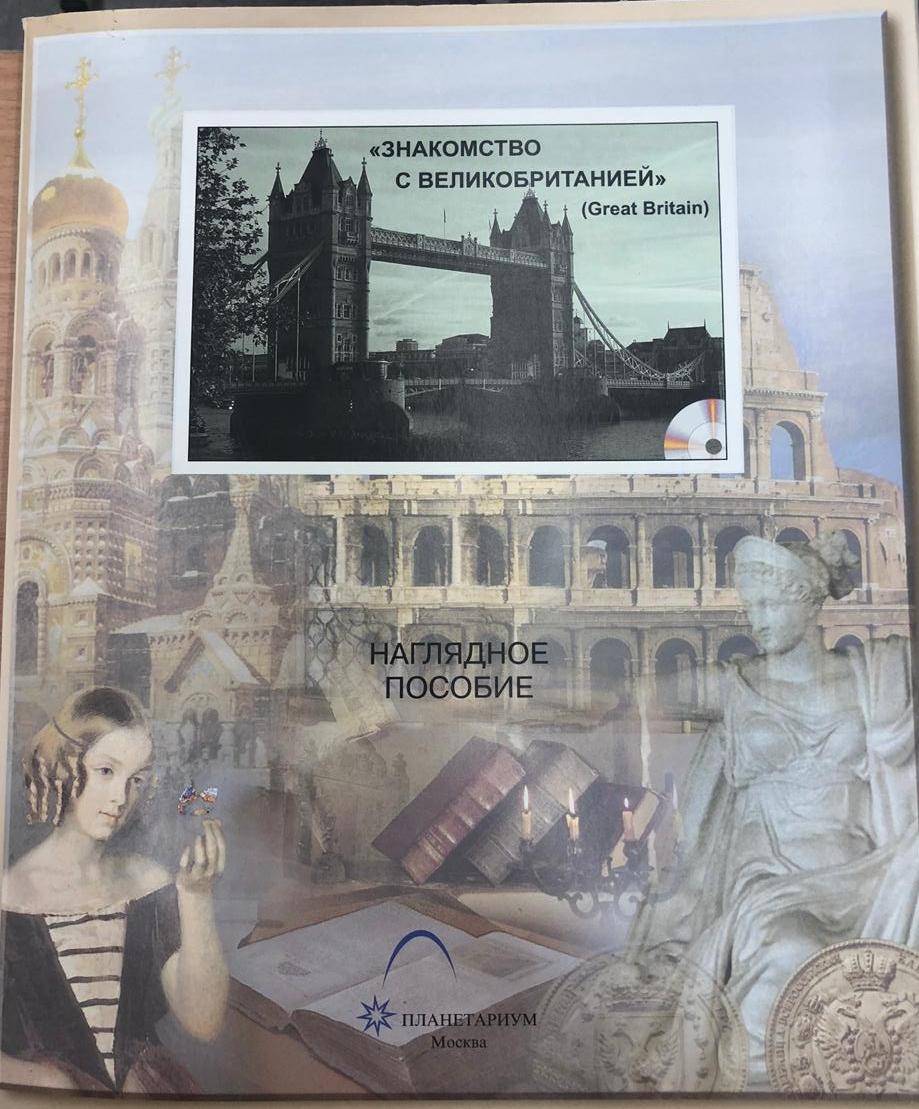 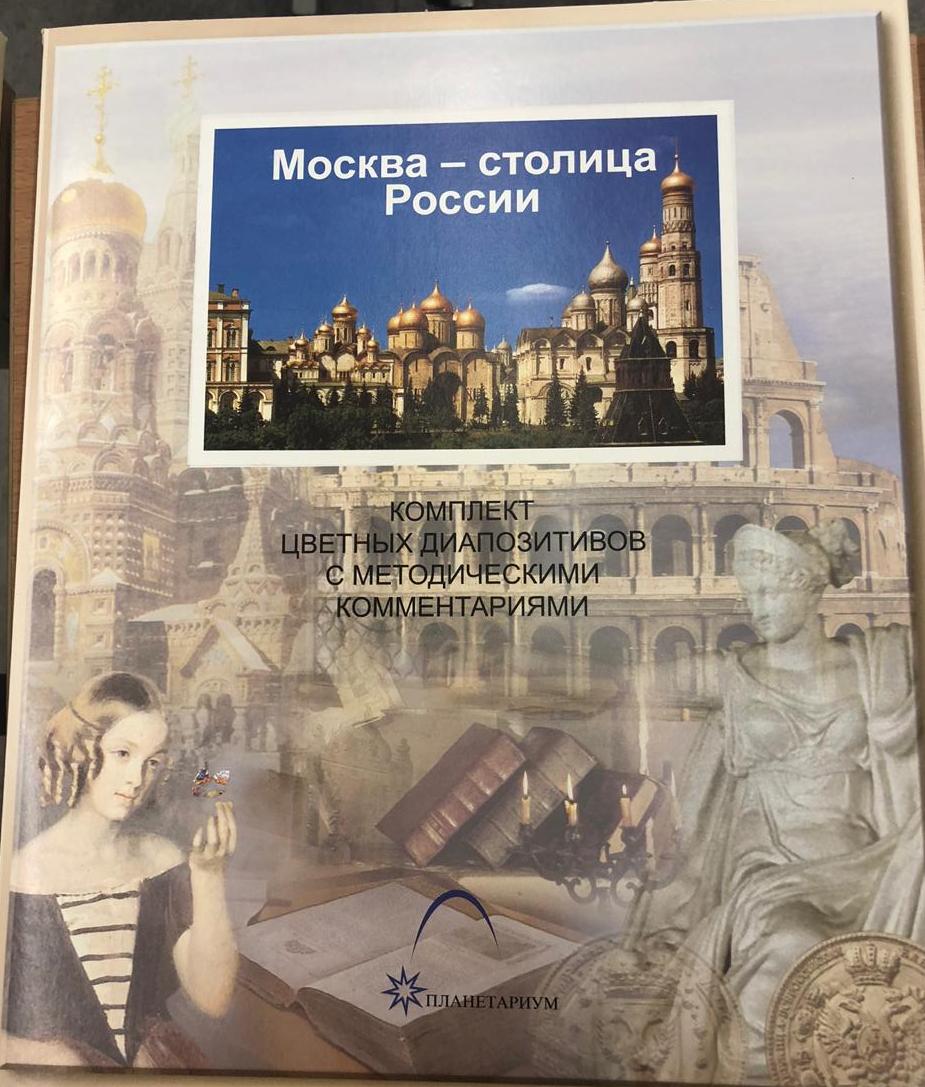 18